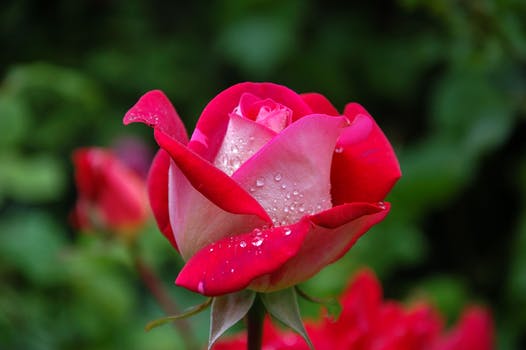 WELCOME
Prepred By
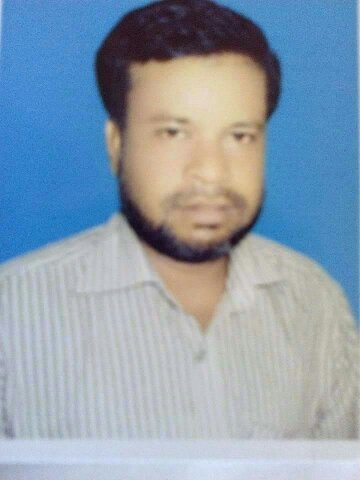 Md. Mukul Mia                                                                                                       M.A in English, B.Ed 
 English Teacher
M.A Sattar Adarsha High School,Kurigram.
Mob:0171717171741
E-mail:mukulict30@gmail.com
Class-vi
Lesson-17
Subject-English 1st Paper
Title of the lesson- 
“Hason raja”
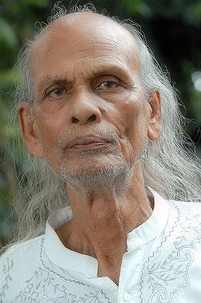 Look at the picture.

Do you know who is the man?
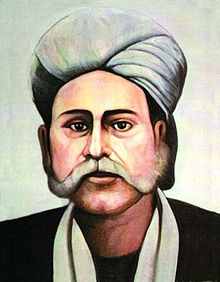 Do you know who is the man?
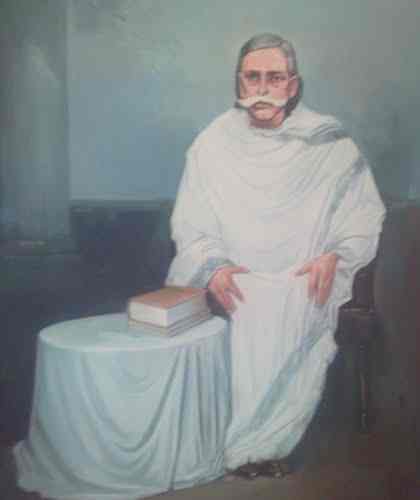 So today’s topic is
HASON RAJA;
The mystic bard of Bangladesh
By the end of the lesson        Students will be able to—
Ask and answer   question
Read and understand text.
Write short
composition.
Vocabulary
mystic
supernatural
meditation
Thought, contemplation.
bard
Poet, lyricist
Lavishness, opulence.
luxury
crazy
Wild, passionate, mad.
Read the text and answer the question;
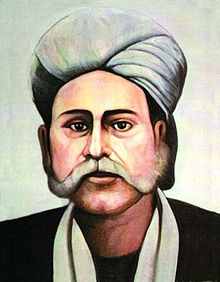 Hason Raja was born in 1854 in a welthy landlord’s family in Sylhet.
He did not receive much formal education.
In his youth, he led a life of luxury.
Hason Raja wrote a lot of songs, about a thousand in number.
His book called ‘ Hason Udash’ was a published in 1906.
1.When was Hason Raja born?

2.When his book “Hason Udas” was published?t
GROUP WORK
Read the text and make a five sentences from the table;
Evaluation;
(a) When was Hason raja born?
Hason raja was born in 1854
(b) Where did he come from?
Ans; He came from Sylhet.
(c) What was his childhood like?
Ans; Full of luxury, comfort and pleasure.
(d) How many songs did Hason Raja write?
Ans; 500
Home work
Write a paragraph based on the text’s information about  “Hason Raja’. The paragraph should not exceed 70 words.
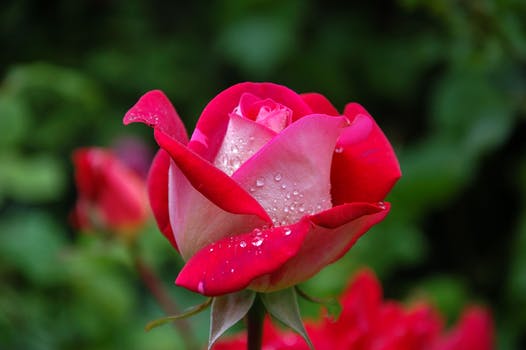 THANK     YOU